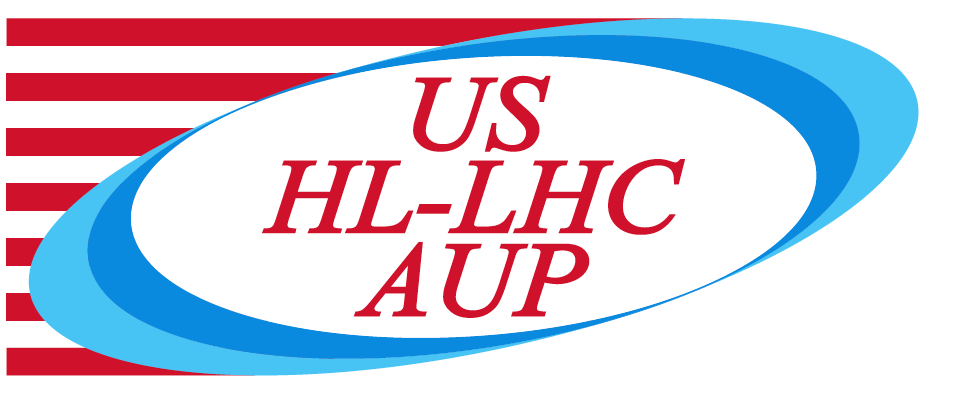 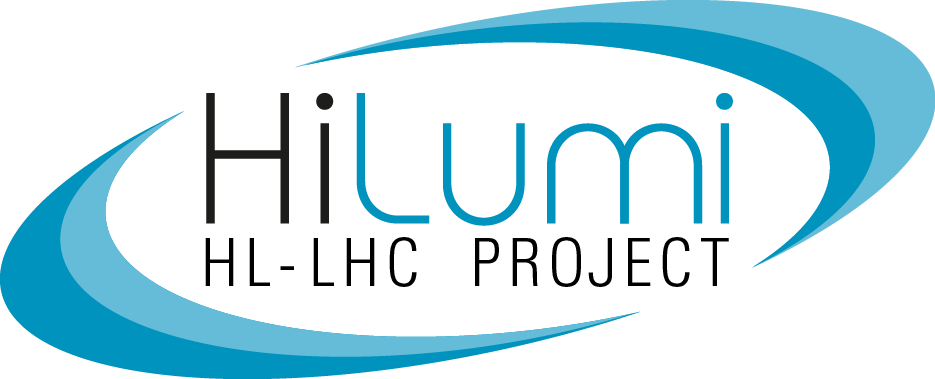 MQXFA13b Response to Recommendations Comment
Soren Prestemon, Katherine Ray, Jennifer Doyle, Dan Cheng, Laura Garcia Fajardo, Paolo Ferracin for the AUP Structures Team
Jan. 10, 2024
LBNL
MQXFA16 Review comments & recommendations
“Target key size: Based on the recent analysis, a new target for pre-load has been established, aiming at a given key size based on geometrical measurements. For the case of A17, the target key size is 13.77 – 13.84 mm.
Coils are typically undersized radially 25-50 um. This is neglected when defining the shimming plan, since it was considered to be in the noise of the measurements / assembly. If the target is now to be precise to a level better than 0.1 mm on the final key size, this should be re-visited, together with the overall precision of the geometrical measurements.”
January 10, 2024 MQXFA13b Response to Recommendations
2
Target pre-stress of 80+/-8 MPa
Response to comment: 
The shimming plan does take into consideration the coil radial size:
Coil “Excess arc-length” is determined from simultaneous best-fit of midplanes and outer radius
See US-HiLumi-doc-3043, p5
The arc length excess, which is difference between the measured coil arc length and the nominal one, is determined by fitting outer radius and mid-planes points with the nominal profile, with equal weighting and imposing as symmetrical the two mid-planes offsets (see Fig. 3). The sum of the two measured mid-plane offsets provides the arc length excess
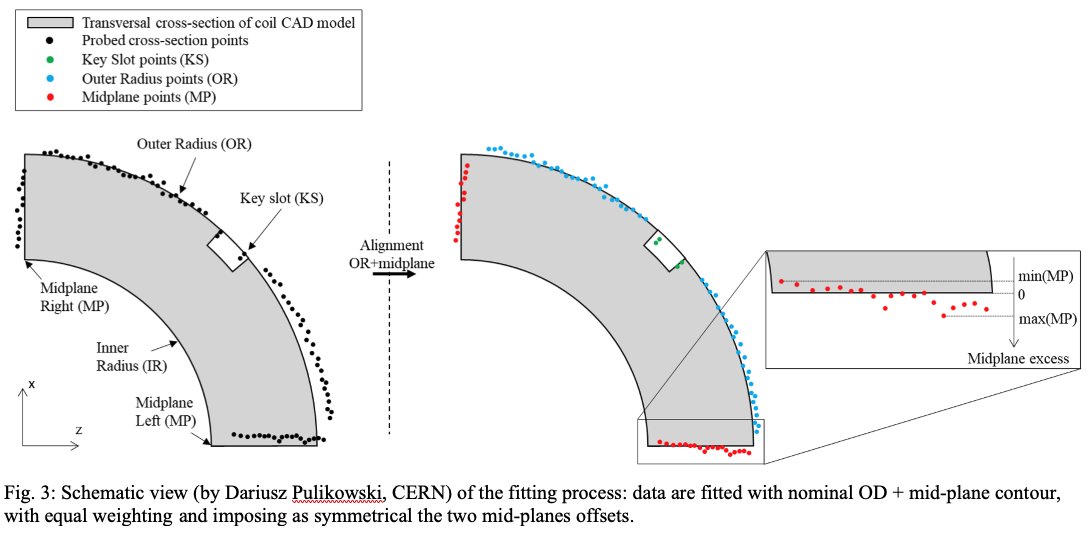 January 10, 2024 MQXFA13b Response to Recommendations
3
Process for determining target key size
Based on best fit:
We determine the “delta-arc-length excess” Ds/side
~Ds is applied to the midplanes (error here is De)
The coil outer radius is then assumed to be “nominal” 
Residual error of 8 De/(2p) = DRe remains
This is typically <<100 microns
The estimated DRe  is taken into consideration in the determination of the final key size

Note: the assumption that the coil outer radius is “nominal” may not be exactly correct – we are looking at evaluating/estimated the residual error
January 10, 2024 MQXFA13b Response to Recommendations
4